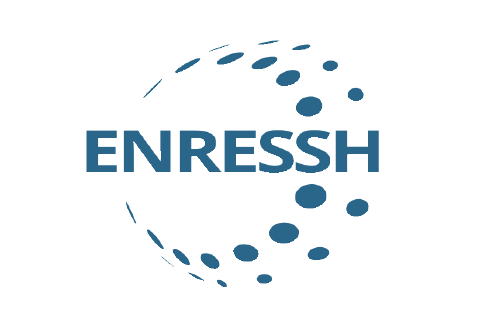 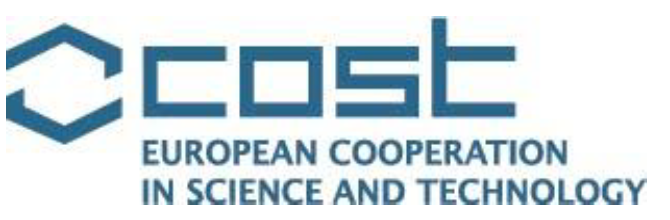 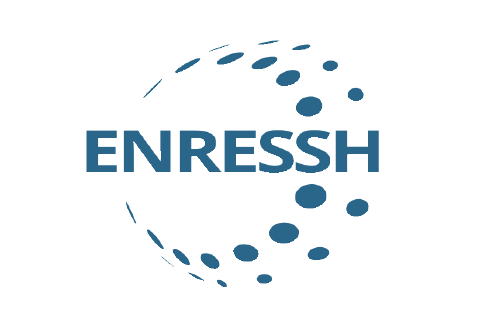 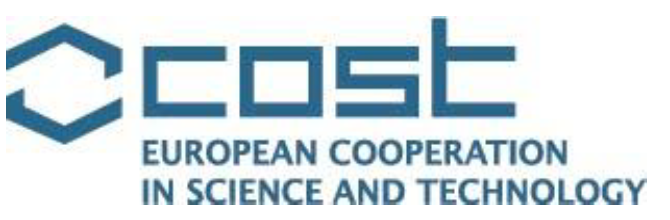 Managing the tensions of excellence and relevance 
in research evaluation systems
ENRESSH Final Meeting 
Paris, 18th February 2020
Presented by: Julia Olmos Peñuela (Universitat de València) julia.olmos@uv.es
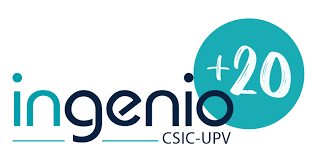 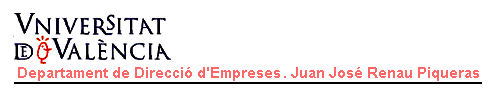 How do excellent researchers talk about their everyday impact creating practices?
CASE 1: 
“I'm not going to apply for a full-professorship...[…] I have been in the university for twenty-five years, and I am very satisfied with the things that I have done, and I will continue working on whatever I want, not on what [the evaluation agency] ANECA tells me to do, that's it, enough!”
CASE 2: 
A researcher working at the university with a clear impactful trajectory, who “took a break” to publish several papers to get a permanent position. Once promoted,  he came back to its impactful activities.
Is a research evaluation system that makes researchers feel or act like this a system that is working?
Evaluation systems seem to signal incompatibilities between research excellence and impactful research…to be impactful means compromising their research excellence?
2
Diagnosis
Why do researchers fell they cannot be excellent and relevant?
The research evaluation system does not give equivalence to excellence and relevance in evaluation
Researchers fell comfortable in pursuing excellence, because it is clear what they have to do to “be good”
It is not clear what researchers have to do to be good in impact
Research evaluation systems can give signals to researchers that relevance research is “good research”, but there is a problem:  
Research excellence is easily turned into a metric (4* journals, Q1 journals, Level 2 journals). 
Research evaluation systems don’t give similar certainty to researchers about what counts as “good impact activities” at the lowest activity level (everyday impact).
How can we bring this blurry impact practices into focus in the research evaluation system?
3
How can we reduce the effect of this imbalanced research evaluation system?
We need to provide evaluative equivalent between excellence and relevance, but how to provide equivalent measures to something difficult to measure?
To develop a system of accreditation/promotion that considers engagement practices and impactful research. 
E.g.: Spanish case: development in 2018 of the Transfer Sexenio in Spain 
The evaluation consider outputs beyond the traditional STEM outputs (spin off or  patents)
The evaluation include other outputs such as: diffusion through books, media, professional documents (reports, etc.) or belonging to advisory committees…
The evaluation embraces a variety of activities with providing societal impact.
4
How can we reduce the effect of this imbalanced research evaluation system?
We need to provide evaluative equivalent between excellence and relevance, but how to provide equivalent measures to something difficult to measure?
2. To develop evaluation systems that encourage people to aspire to relevant practices as part of being a “good researcher”. 

Funding streams (ex-ante and ex-post evaluation)
Impact leaders / Advertising positions 
PhD programmes
5
How can we reduce the effect of this imbalanced research evaluation system?
We need to provide evaluative equivalent between excellence and relevance, but how to provide equivalent measures to something difficult to measure?
3. To have a community with a shared understanding of what impact is:
We cannot define in advance the kind of research practices that counts as impact 
Evaluation have to look whether the practices conducted are reasonable in terms of impact
But impact is so new  there is not general principal
So the most urgent challenge is to work with impact evaluators to created a shared and stable sense of what good engagement practices are: 
Professional development in understanding impact for researchers 
Working with learned societies to create disciplinary understanding
6
Conclusion
We know the evaluation system is working well if it helps researchers to be comfortable in talking about:
Their “good research”; 
How they responded to social situations;
How they changed the direction their research took; and
How they create knowledge that makes a difference
7
Thank you for your attention
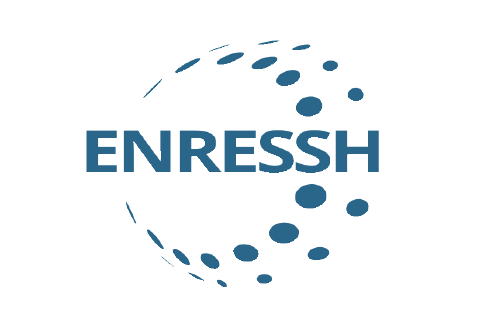 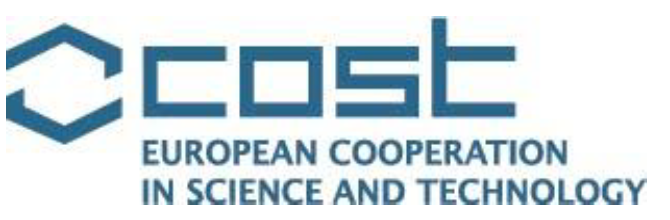 8